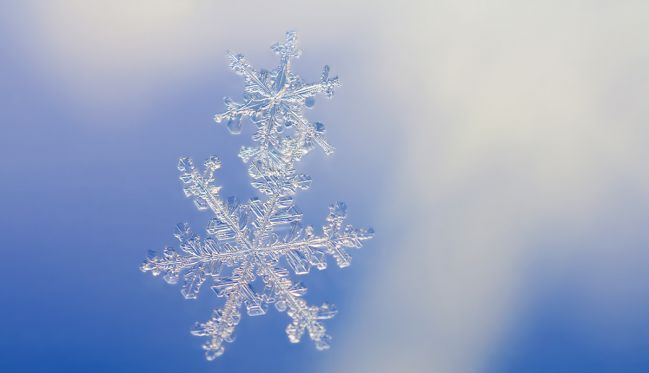 WHAT CAN WATER MAKE?
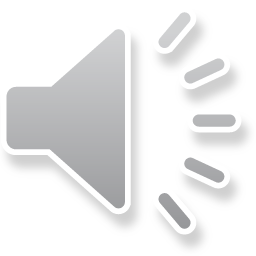 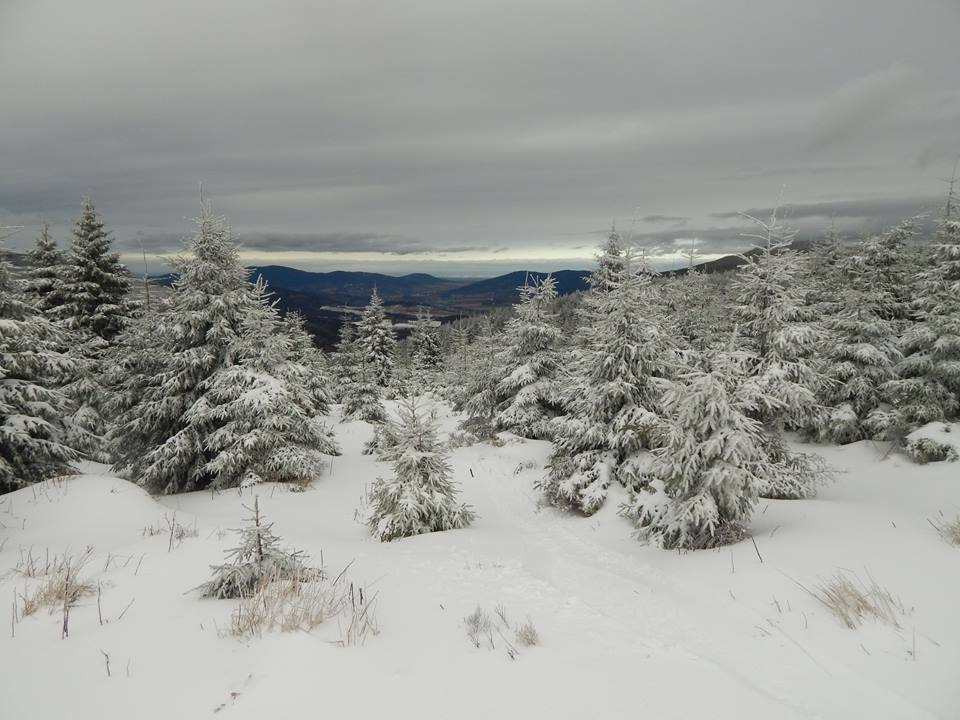 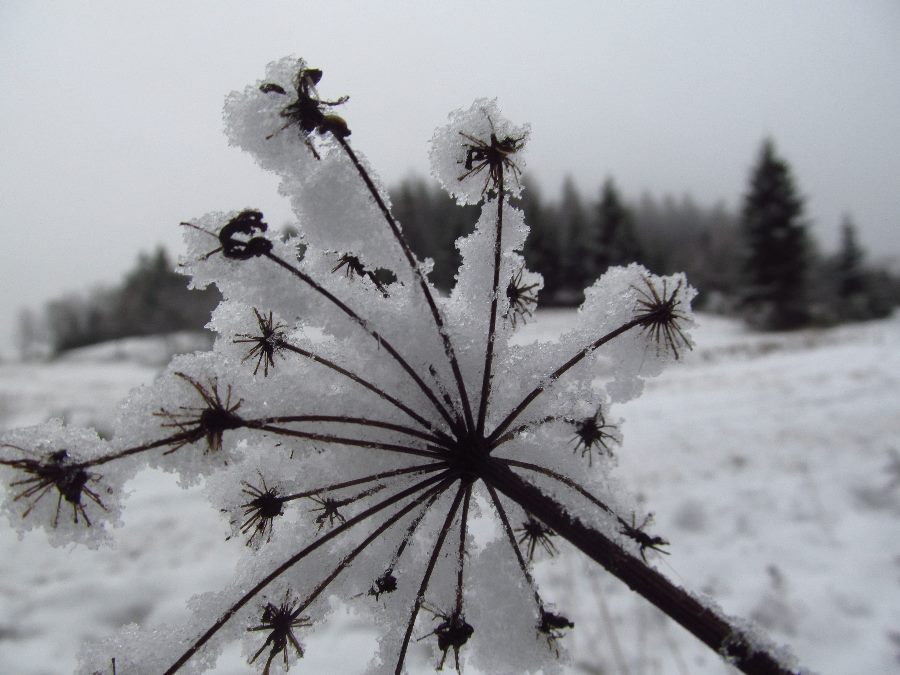 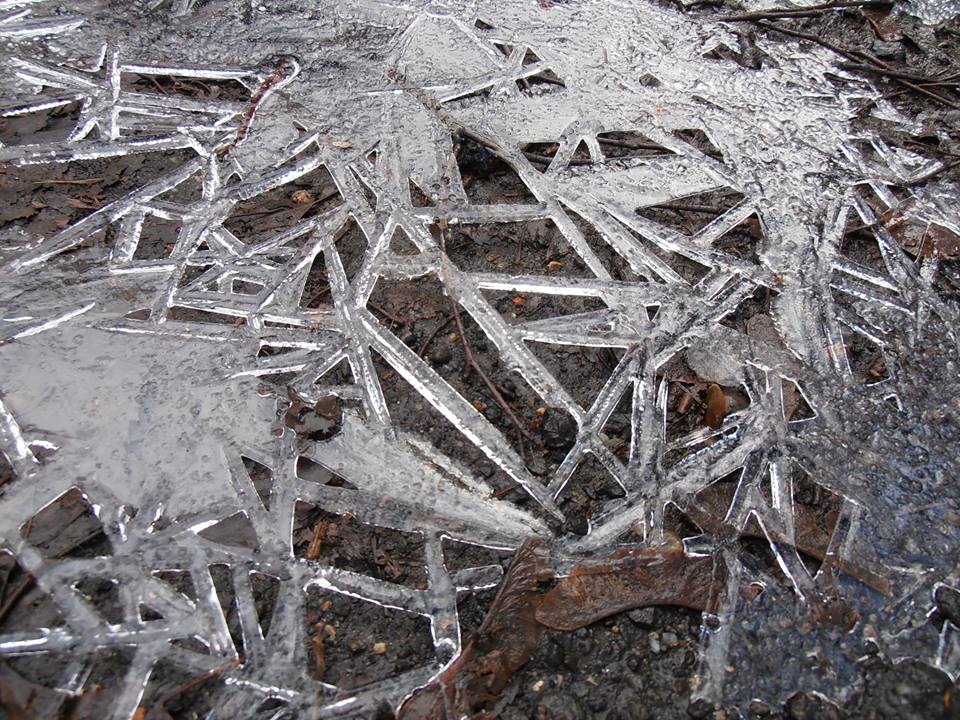 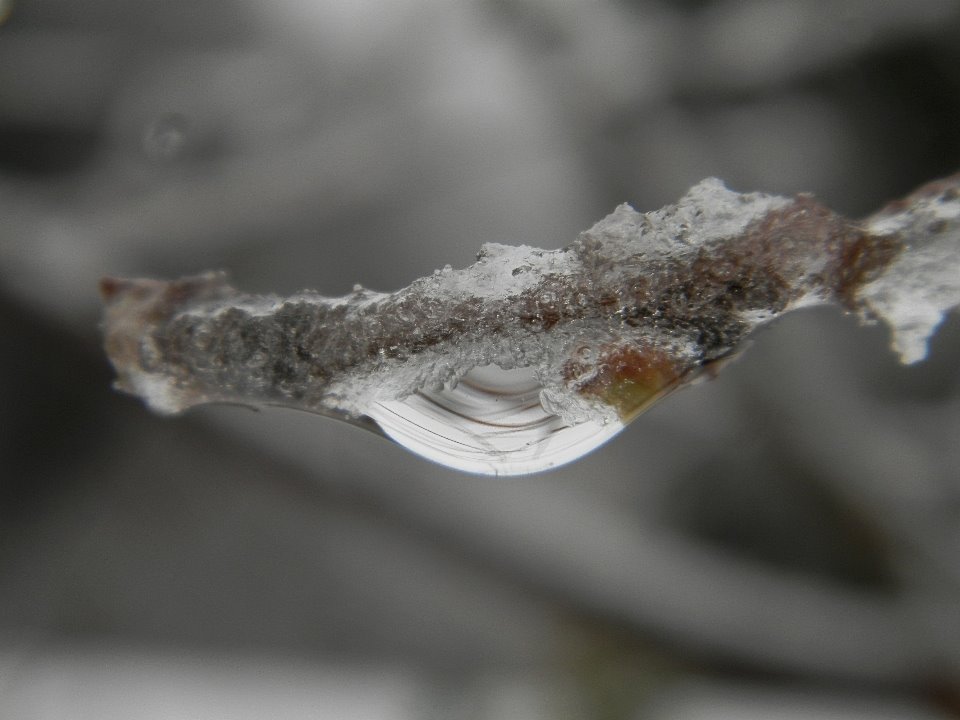 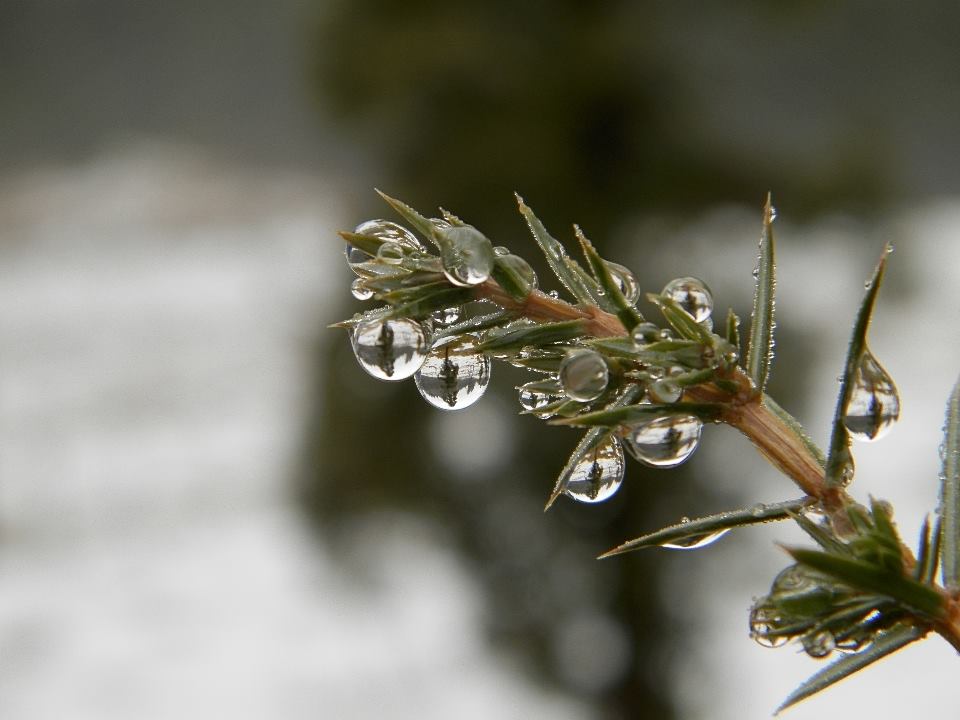 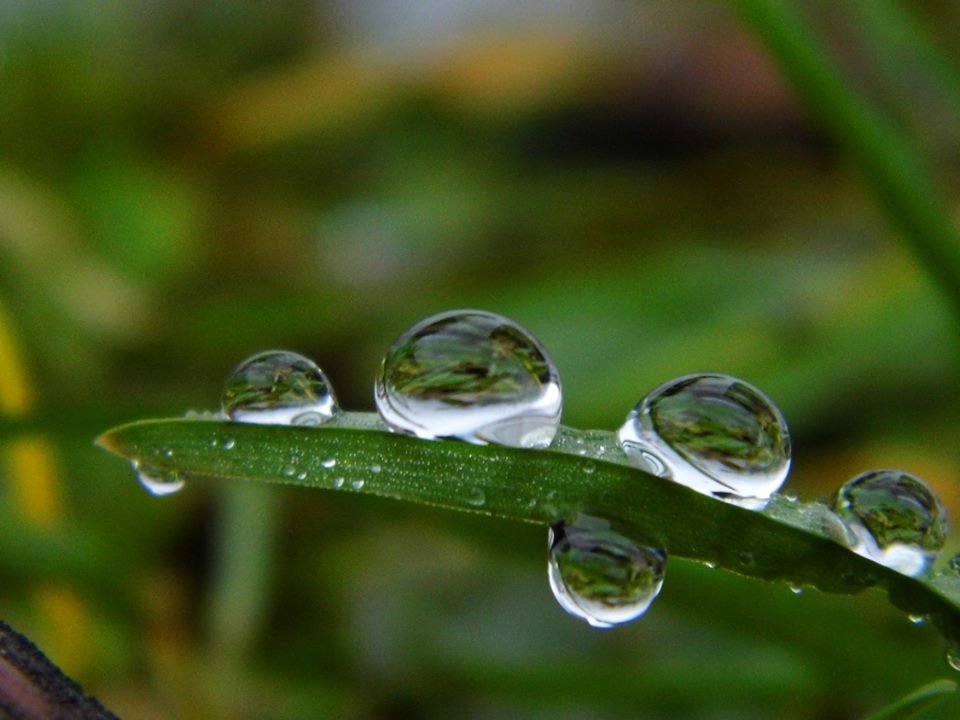 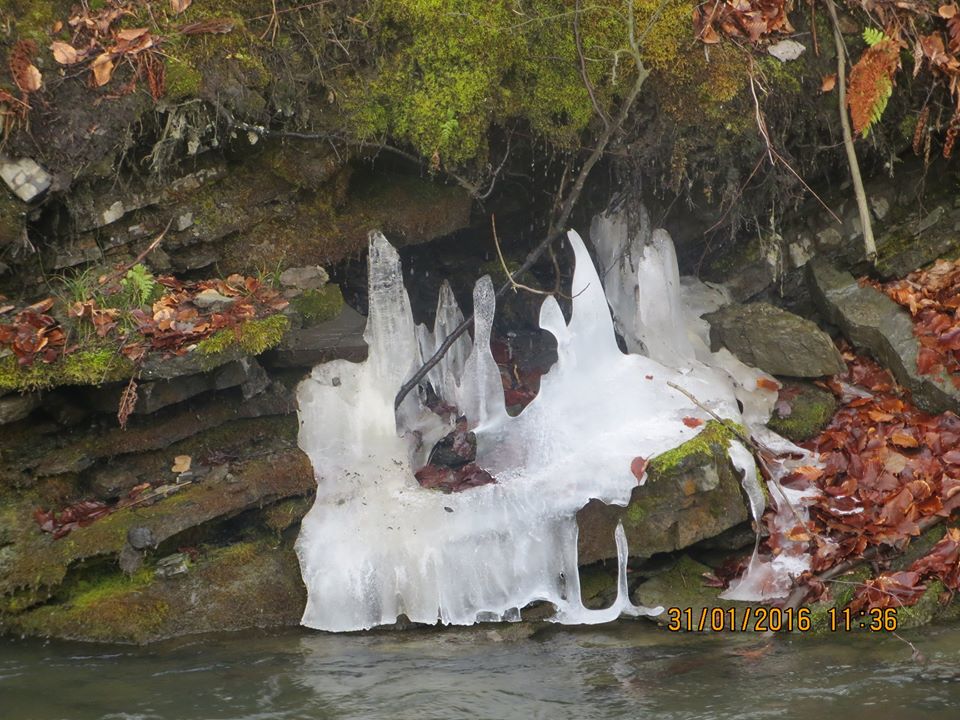 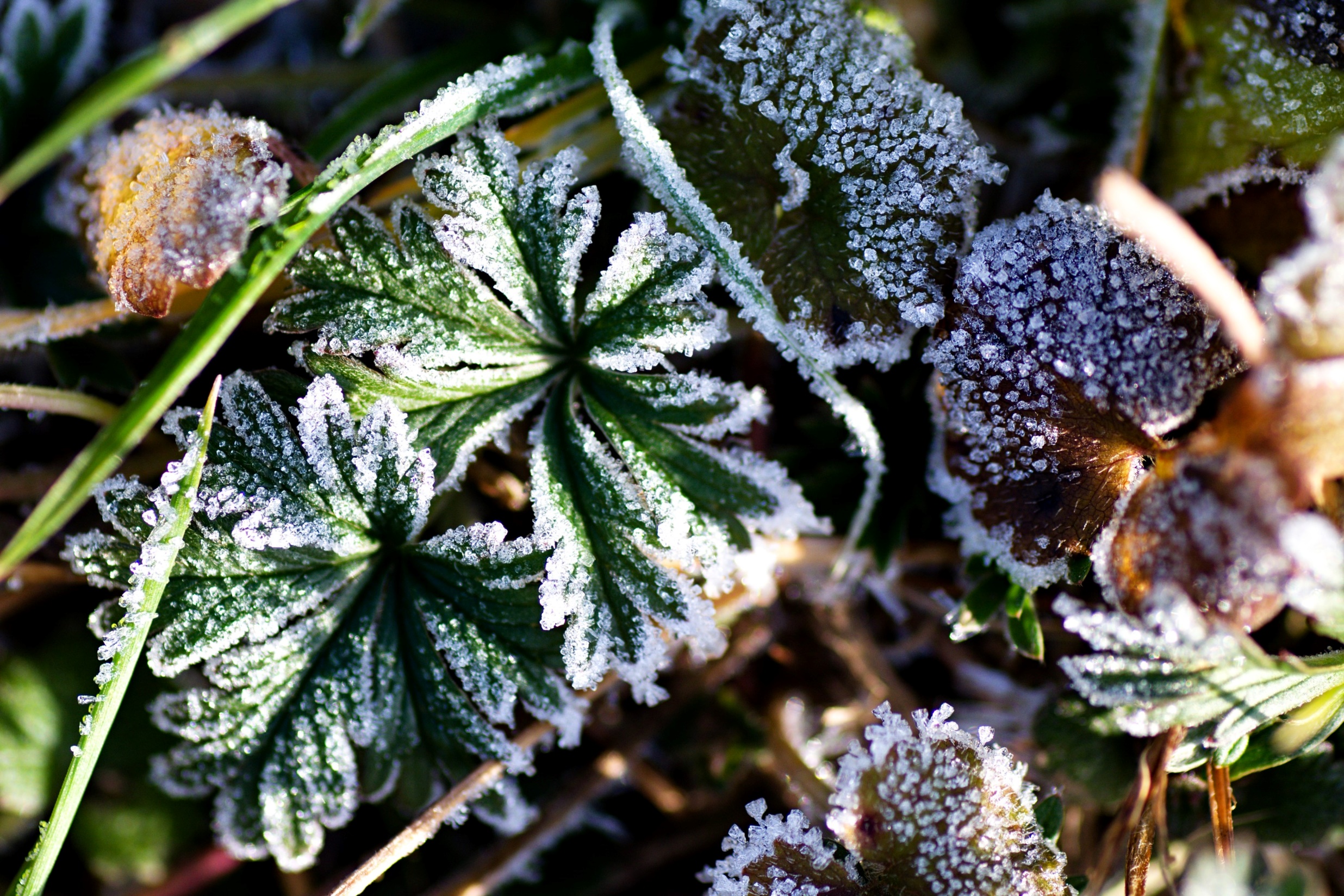 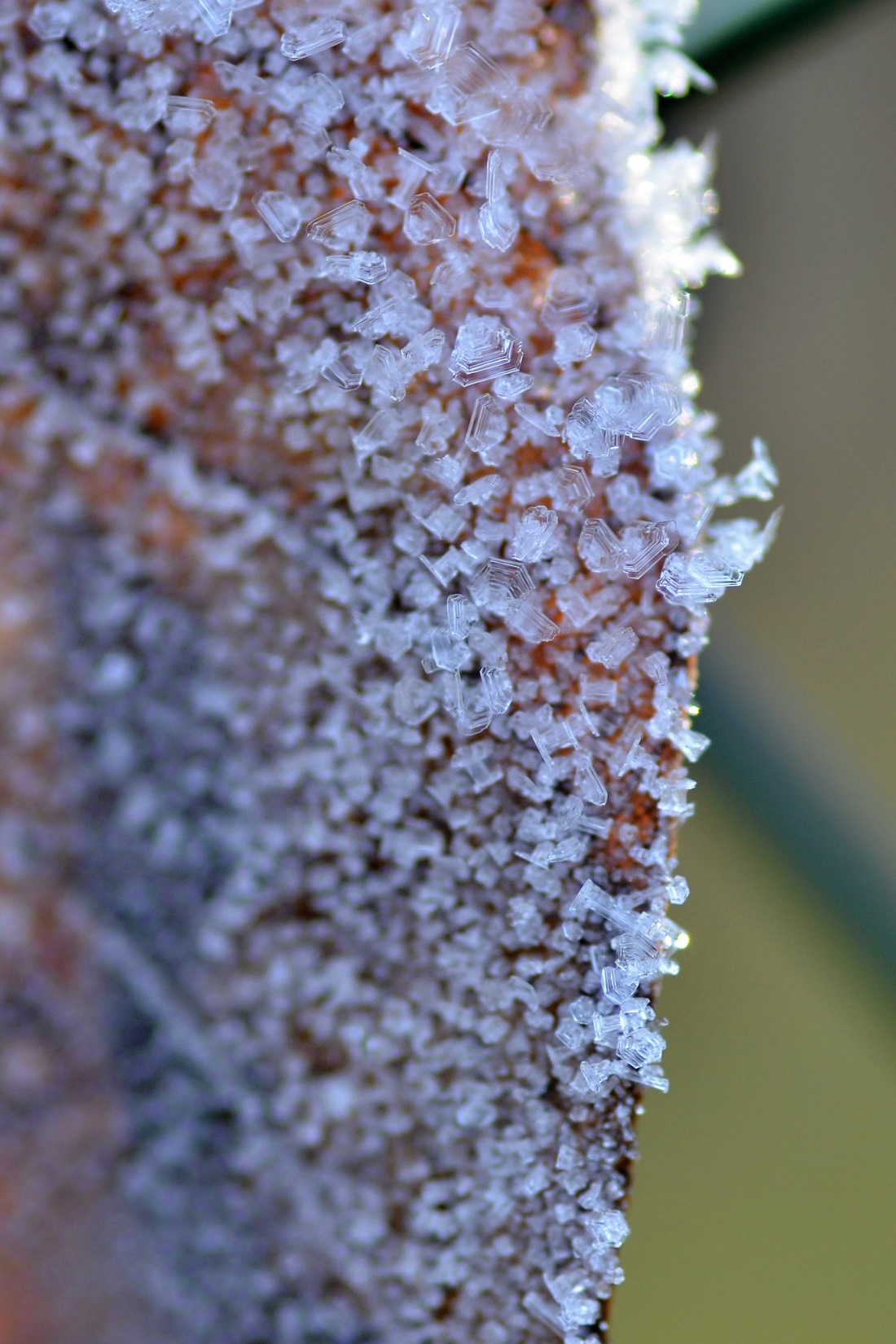 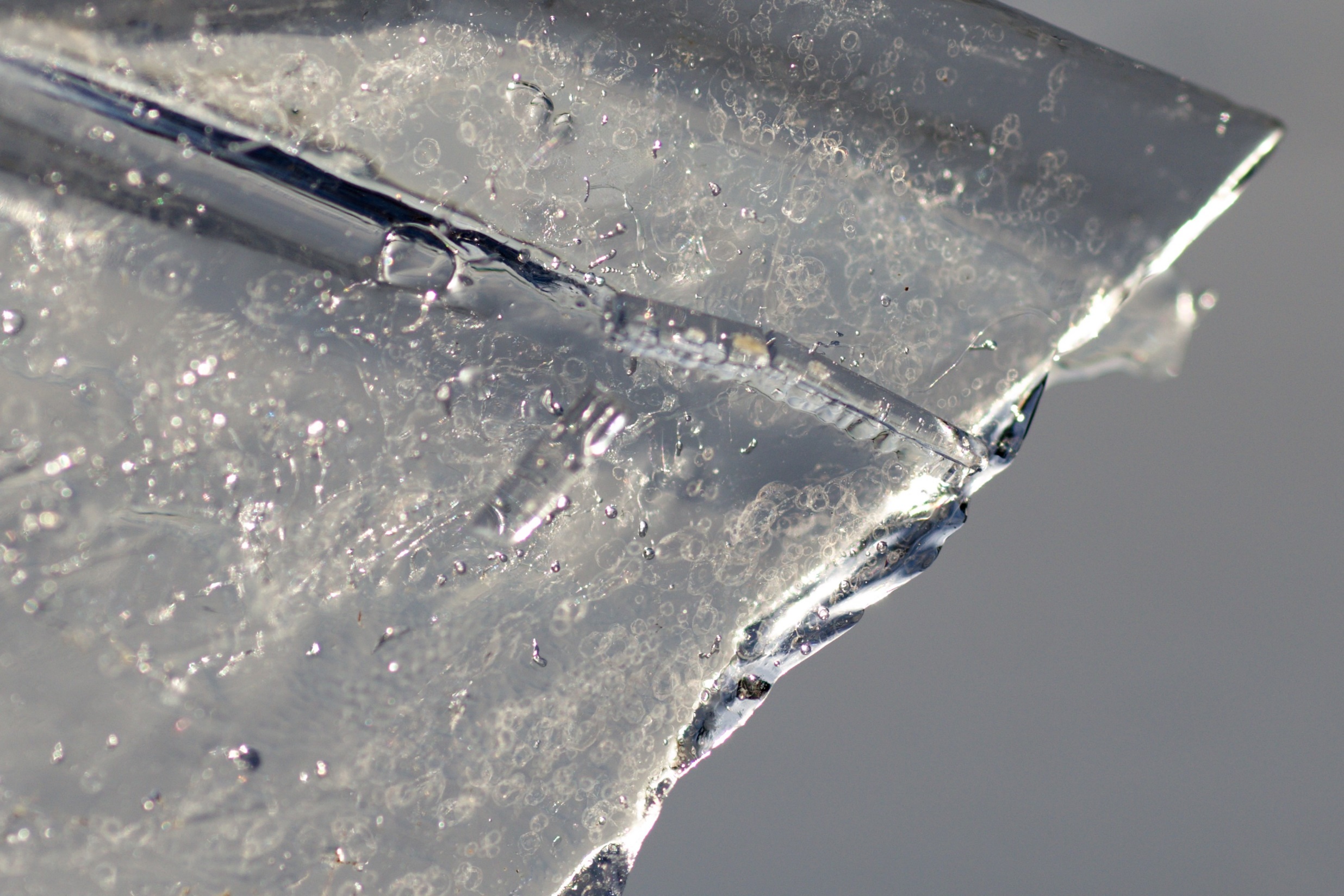 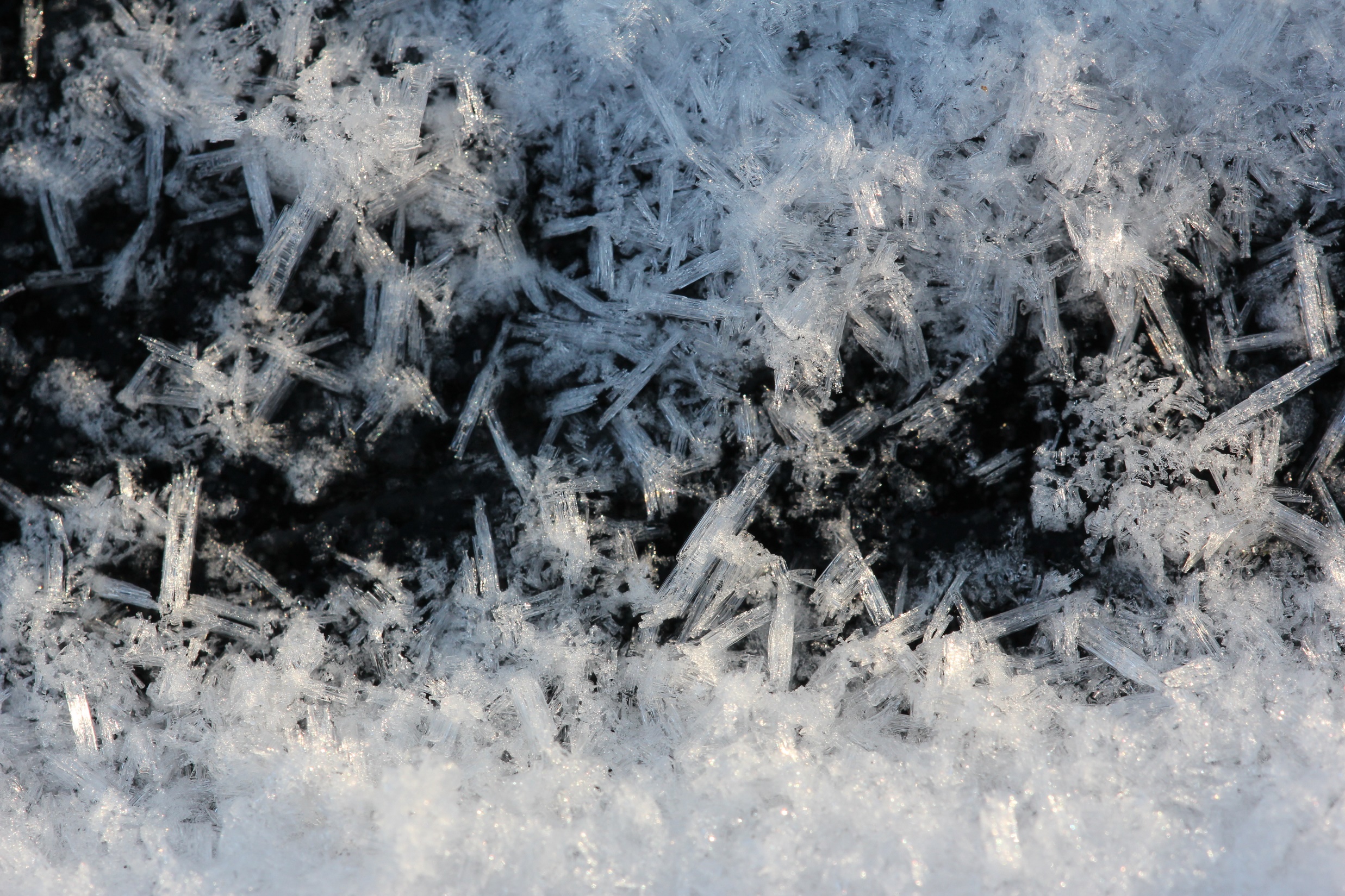 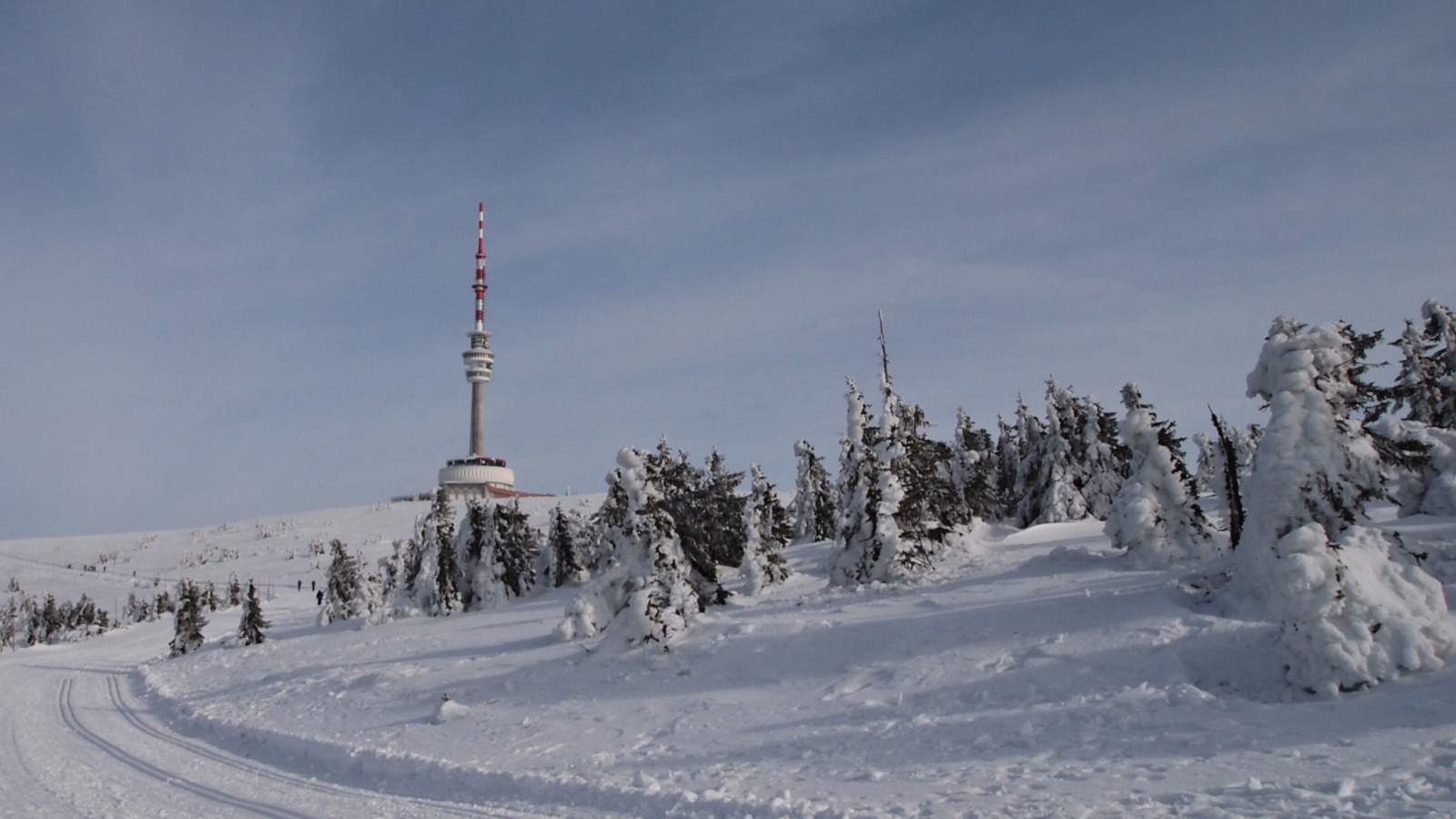 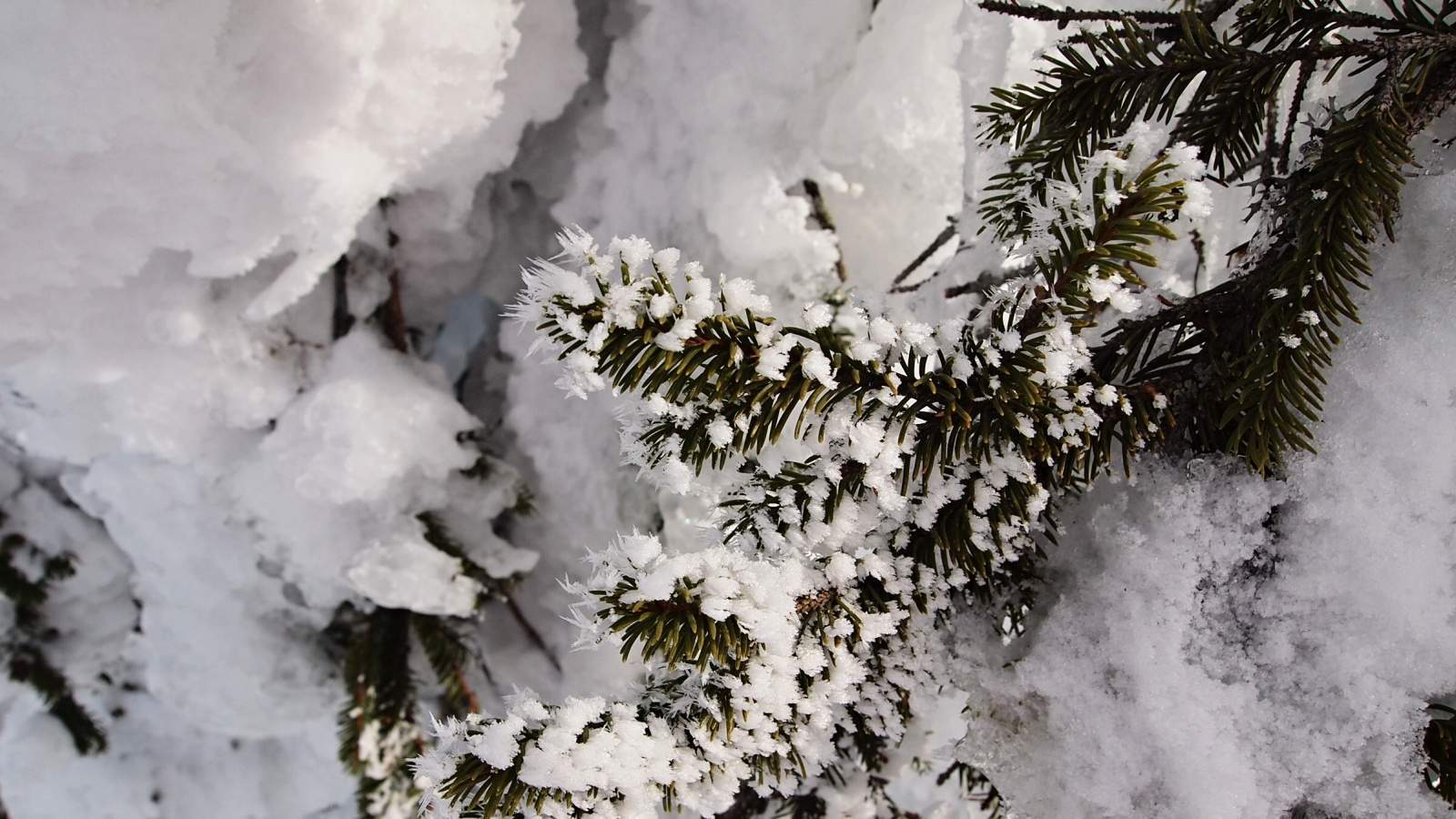 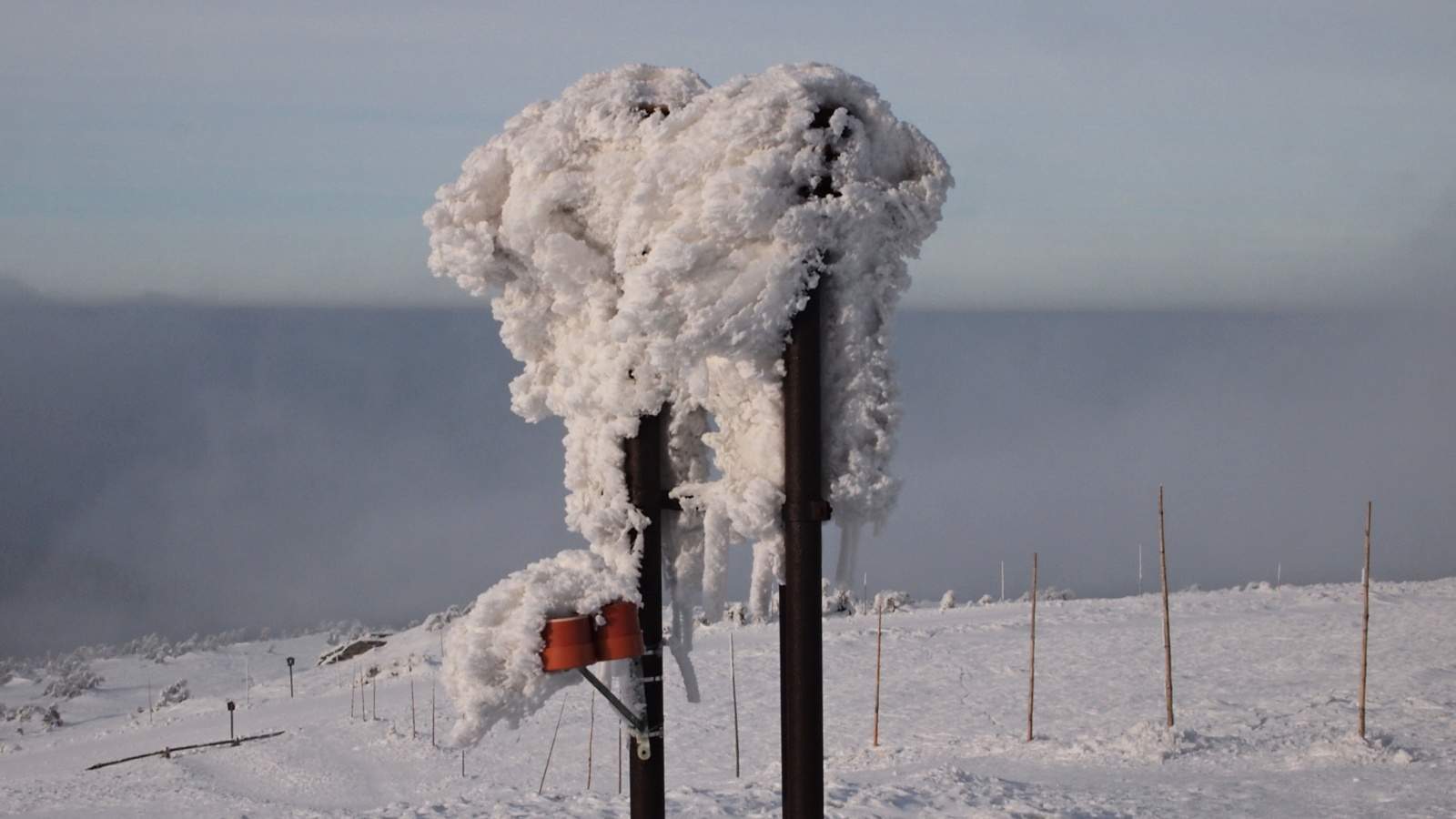 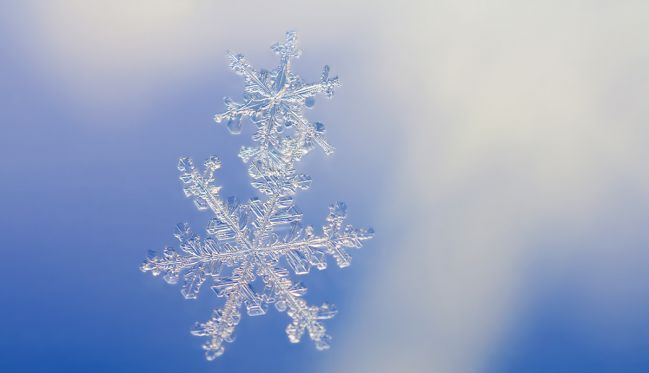 THIS IS WHAT WATER CAN MAKE.